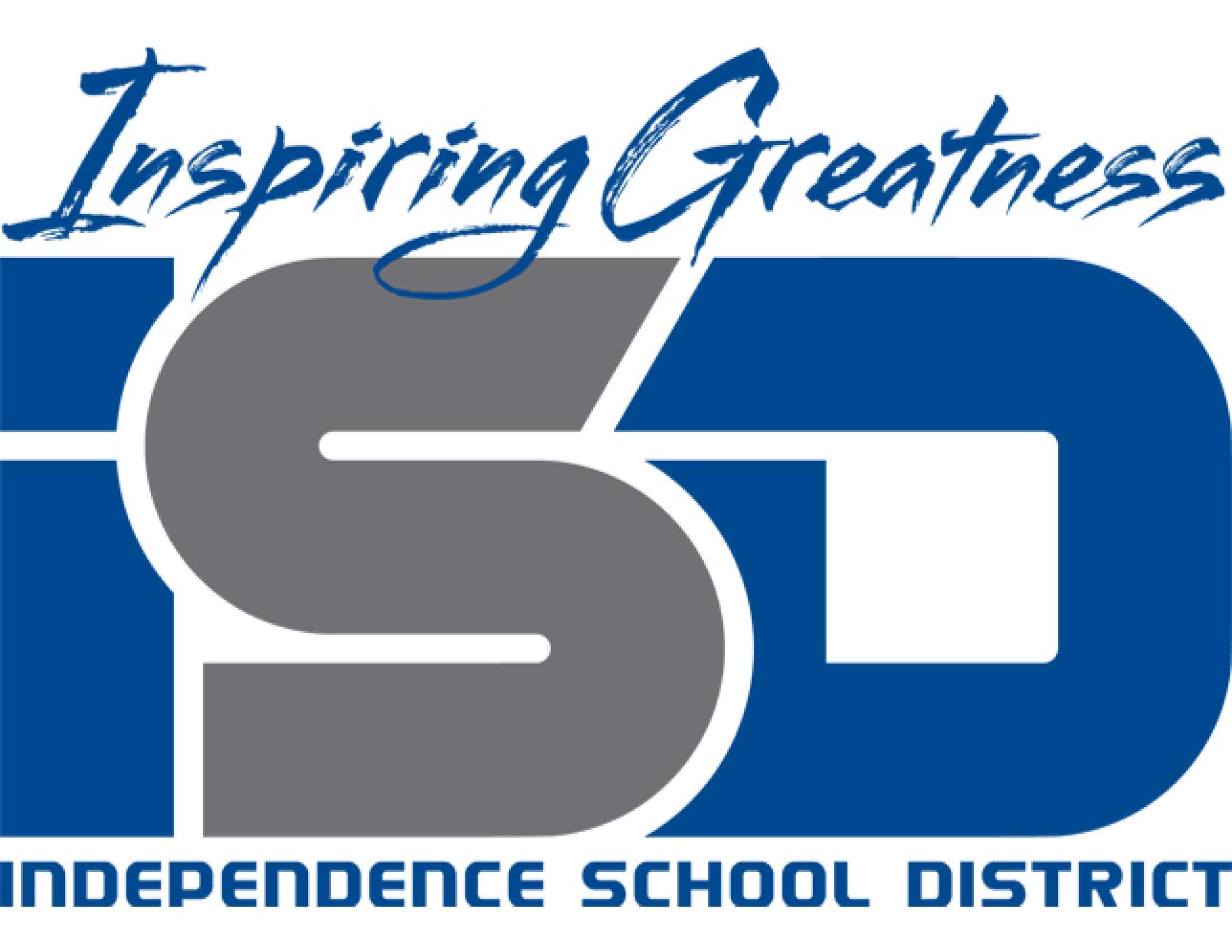 Art Virtual Learning

 11th-12th /College Photography
Memes

April 10th, 2020
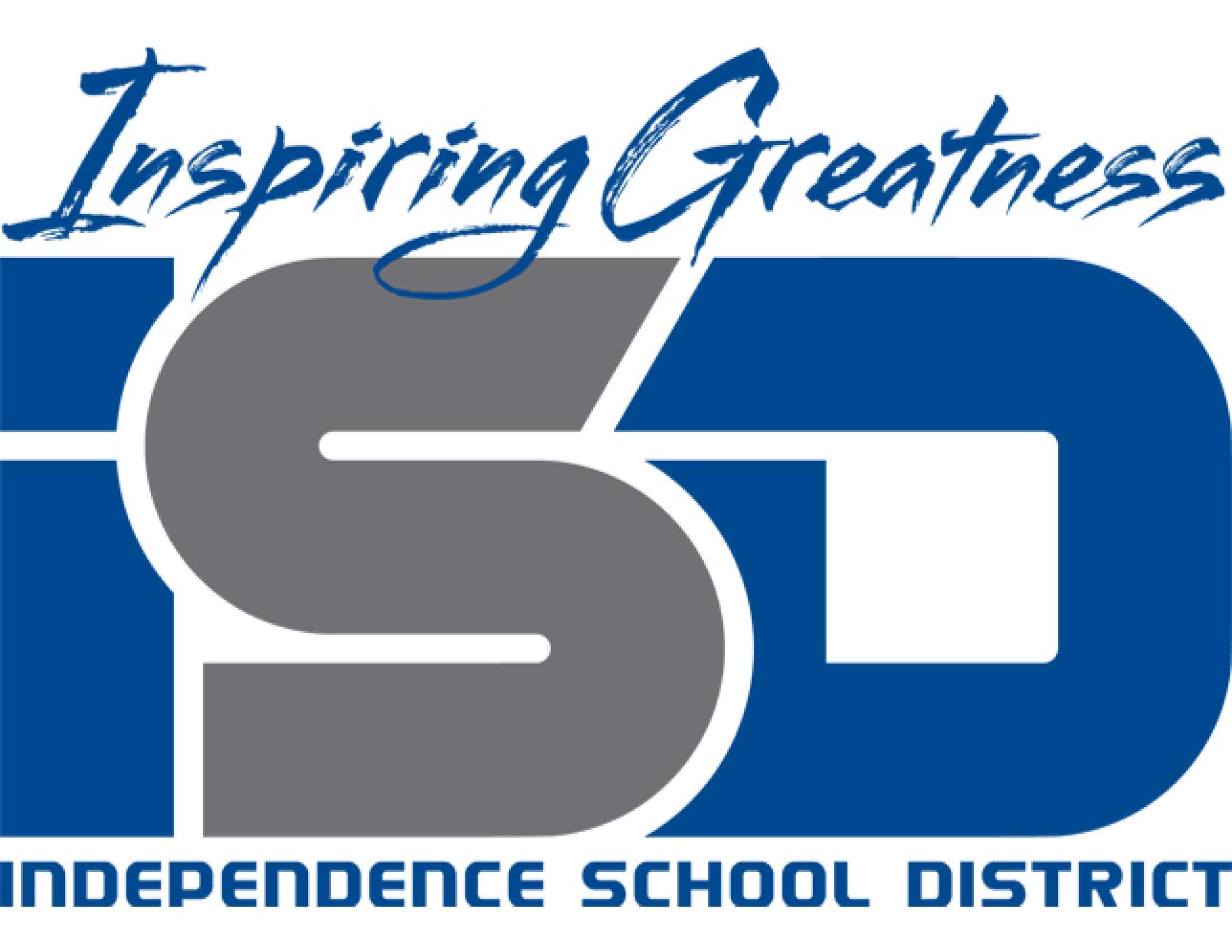 11th-12th/College Photography
Lesson: April 10th
K. Campbell

Objective/Learning Target: 
To repost or like any of your classmate’s memes posted on Twitter 
*see score guide posted 4/6 if need more clarity
*optional for non dual credit students, but their participation is appreciated
Bell ringer: ASK YOURSELF: Which was your favorite Meme? Why? What APP or editing process did you use for one or both of your memes? Do you feel it was successful in the editing technical aspect of creating your memes?What would you do over if you had the time/energy? How hard was it to come up with original memes? What did you use for inspiration?? 



Objective: To repost or like any of your classmate’s memes posted on Twitter 
(Both images are posted on Twitter @karenmcamp with #2Memes. You must “retweet” at least 2 of your classmates Memes (you may pick and choose). You may “like” as many as you wish. Submit to google classroom-Dual Credit must do this. Attach or post responses to score guide questions in comment section when you post). 




Task 1 Retweet 2 of your classmates memes you really enjoy Task 2 “Like” as many of the memes you want

Task 3 You may comment on any meme posted 


Task 4 Dual credit make sure you ---Submit to google classroom-Dual Credit must do this, all others this is optional. Attach or post responses to score guide questions in comment section when you post. 






Notes: See score guide posted April 6th and/or in google classroom